DIAGNOSISof lung cancer
1
DEFINISI
Kanker paru  kanker paru primer, tumor ganas yang berasal dari epitel bronkus atau karsinoma bronkus 
Arti Luas  semua keganasan di paru, baik primer maupun penyebaran kanker di paru.
2
Epidemiologi
Jumlah kasus kanker semakin meningkatt
seiring dengan perkembangan ilmu dan teknologi

Jenis kanker paru
NSCLC: adeno ca, large cell ca, squamous cell ca
SCLC

Stadium saat terdiagnosis
Rerata stadium lanjut (IIIB dan IV)
3
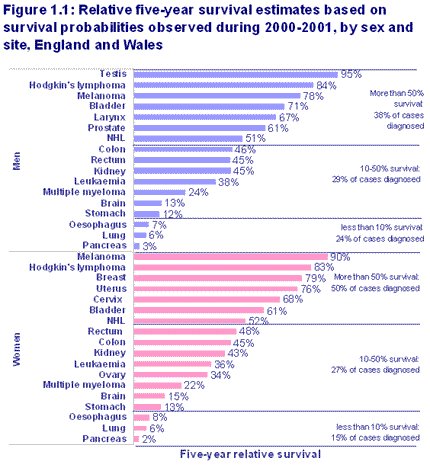 4
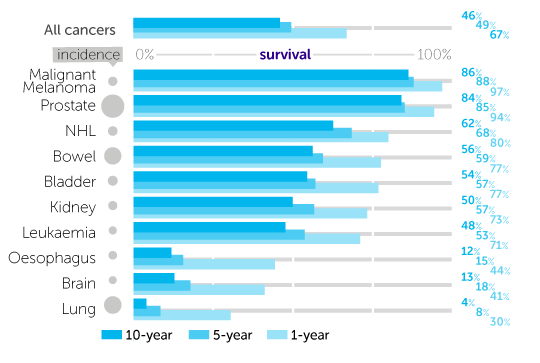 5
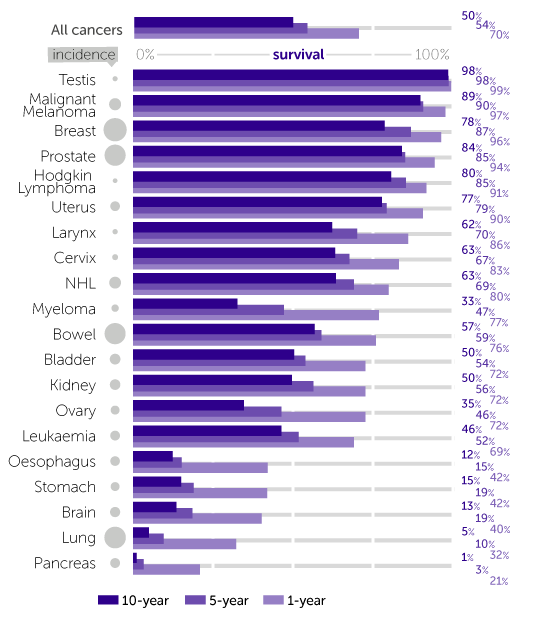 6
Lung Cancer
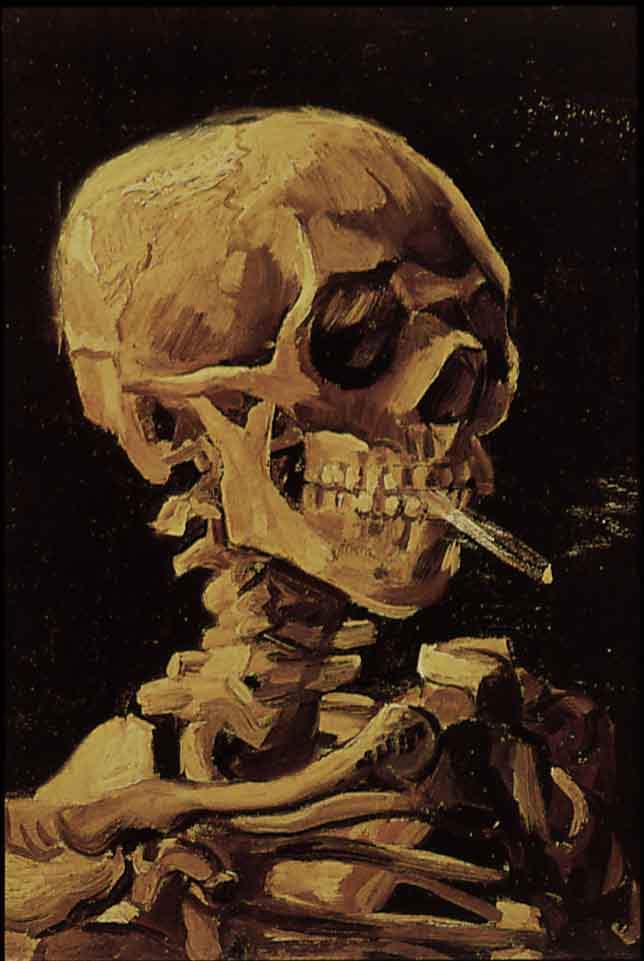 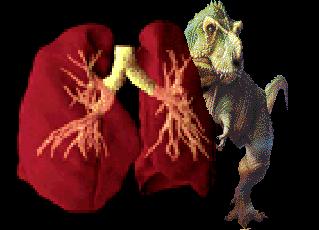 Only 7% cured in 1971: only 15% cured today.
Diagnosis kanker paru pada stadium awal?
8
Skrining
Golongan risiko tinggi 
Laki – laki, usia > 40 tahun , perokok 
Pajanan asap industri / biomass
Perempuan perokok pasif
9
Keluhan klinis
Manifestasi klinis baik tanda & gejala kanker paru  sangat bervariasi.
Dipengaruhi: lokasi tumor, keterlibatan kelenjar getah bening dan  organ jauh.
Gejala paling banyak: batuk, nyeri, sesak napas, batuk darah.
(manifestasi intrapulmonal intratorakal, ekstrapulmonal intratorakal, ekstratorakal non metastasis, ekstratorakal metastasis)
10
Pemeriksaan fisik
Tergantung besar tumor
Tumor kecil, pemeriksaan bisa normal
Tumor Menekan bronkus   atelektasis  >> informatif
11
Pemeriksaan penunjang
Radiologi
Foto Toraks kadang didiagnosis TB paru
 Bone survey
CT Scan Toraks dengan kontras T N M
CT Scan kepala
USG Abdomen (Primer/ metastasis)
PET Scan
12
Tindakan khusus
Brokoskopi  tumor sentral
TTNA, TTB tumor perifer
FNAB/ AJH metastasis getah bening
Pungsi pleura  efusi 
Mediastinoskopi, pleuroskopi, torakoskopi pleura
Torakotomi  open biopsi
13
Pemeriksaan Patologi anatomi
Sitologi
Histopatologi
Histokimia
14
Staging IASLC 8th
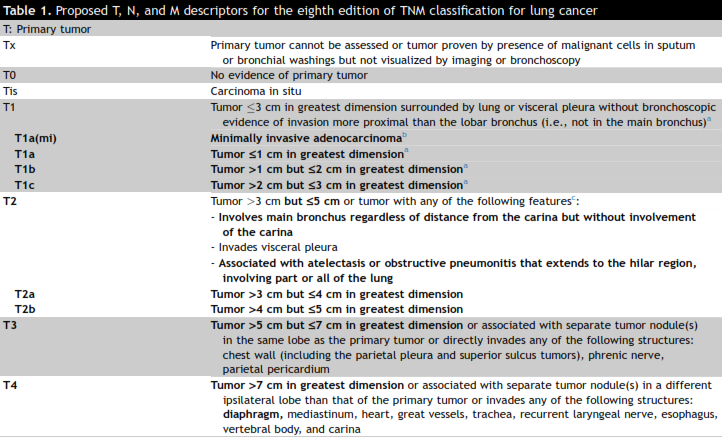 15
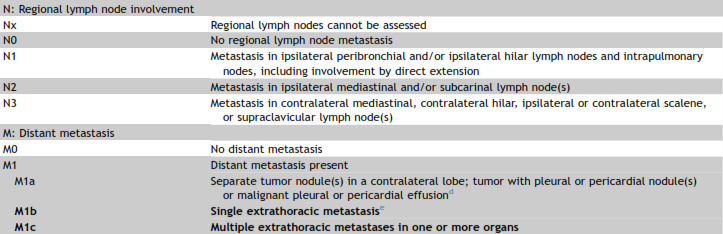 16
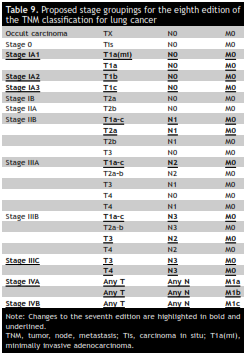 17
Penatalaksanaan
Multi modaliti:
Berhenti merokok
Pembedahan
Kemoterapi: sistemik, target terapi
Radioterapi
Paliatif
18
KESIMPULAN
Kanker paru sering terdiagnosis setelah stadium lanjut
Diagnosis kanker paru memerlukan multi disiplin ilmu
Skrining membantu diagnosis kanker stadium awal
Stadium mempengaruhi terapi dan prognosis
19
TERIMAKASIH
20